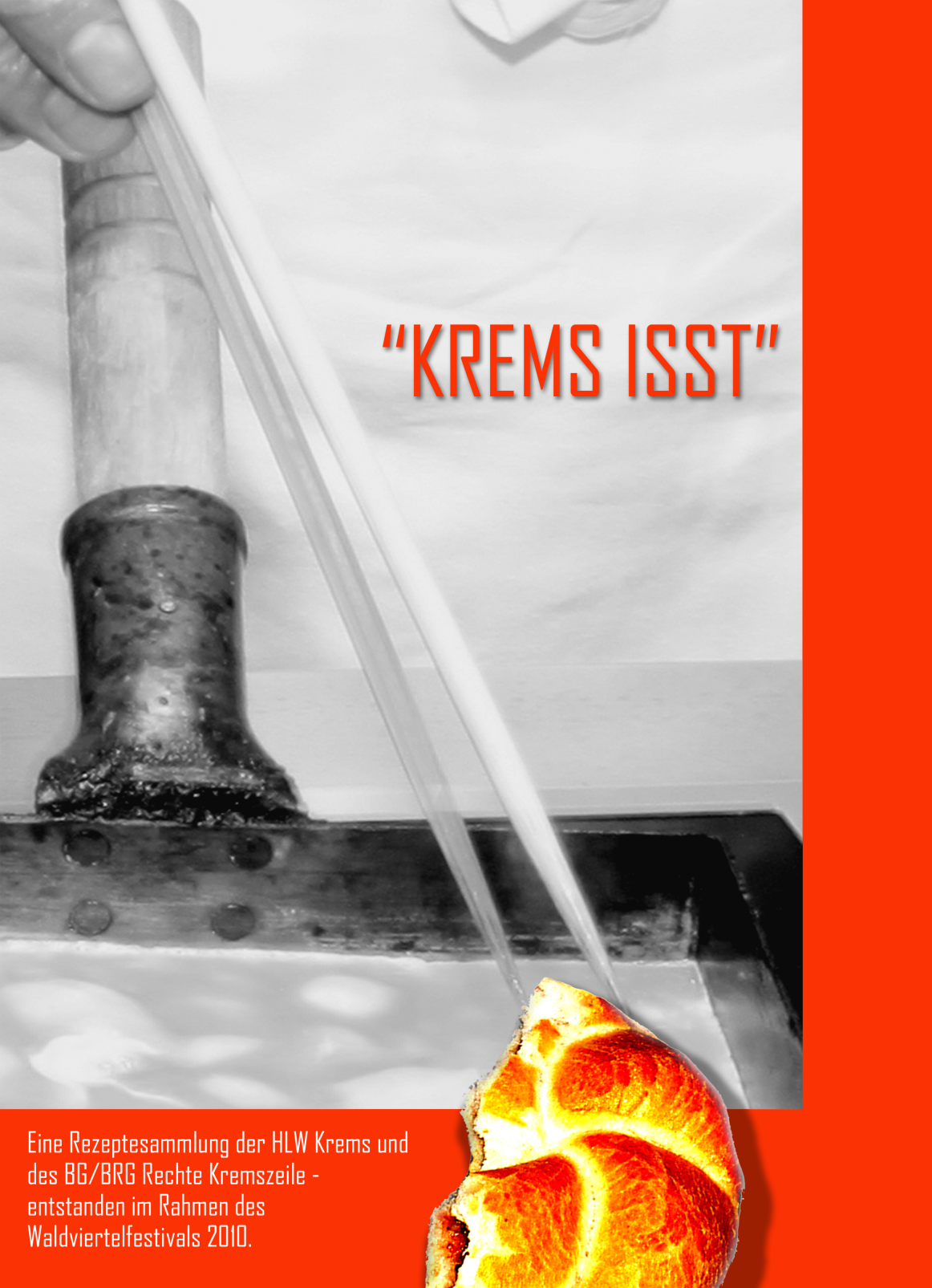 Eine Rezeptesammlung der HLW Krems und des 
BG/BRG Rechte Kremszeile






Entstanden im Rahmen des Waldviertelfestivals 2010
Projektteile
Workshop mit Christian Gmeiner
Zubereitung und Verkostung
Layout - Rezeptesammlung
Präsentation
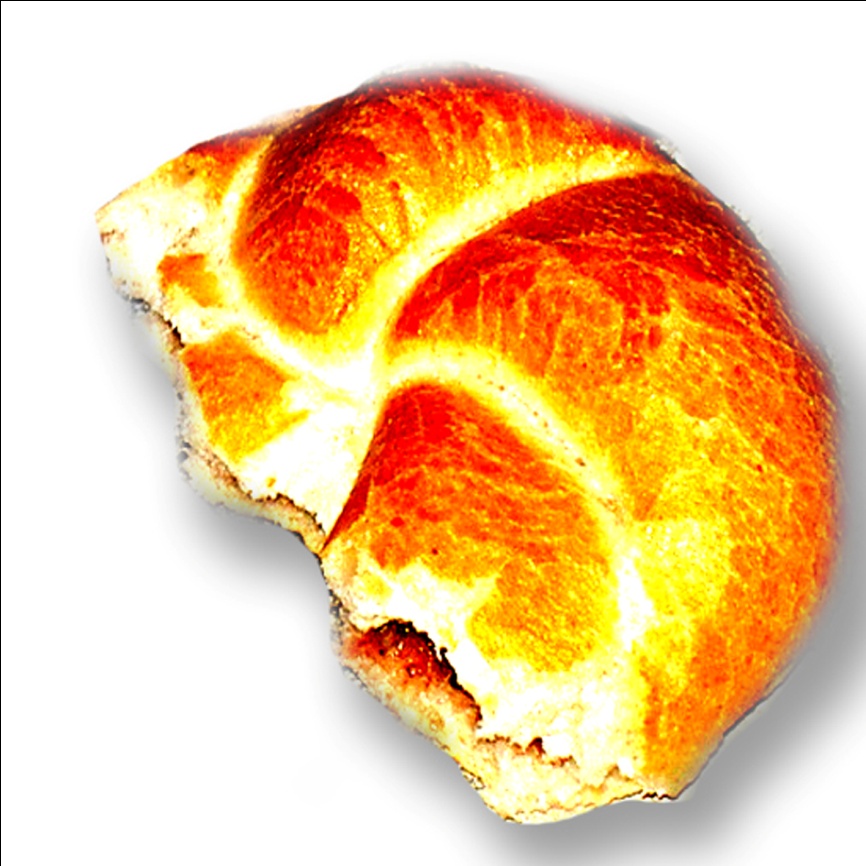 Die Projektpartner
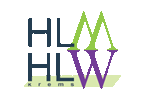 HLM HLW Krems
BG/BRG Rechte Kremszeile
Kunsthalle Krems
Kultur Kontakt Austria
Waldviertel Festival 2010
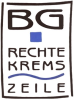 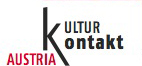 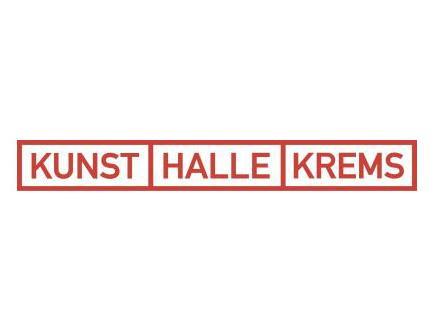 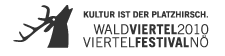 Workshop mit Christian Gmeiner
Inhalte: Essrituale, Darstellung von Essen usw.
Ablauf:

kunst- kulturgeschichtlicher Überblick
Workshop: Darstellung von Essen, Möglichkeiten der Nahrungsaufnahme, Dokumentation
Die 7 Todsünden
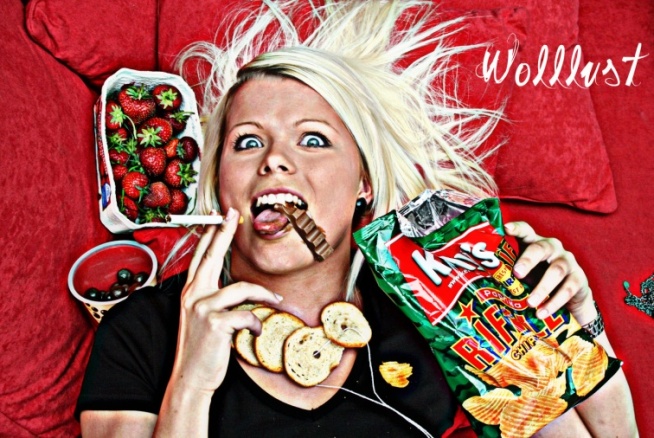 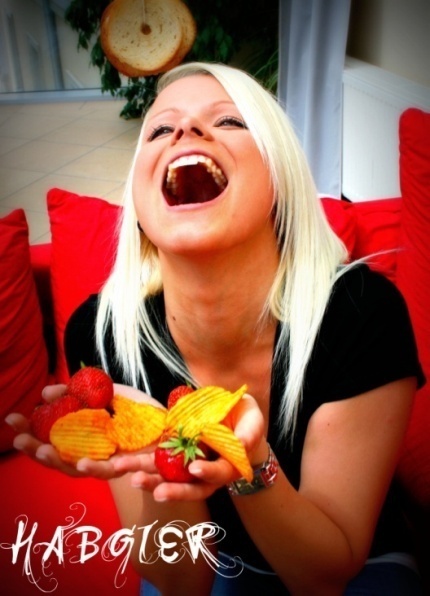 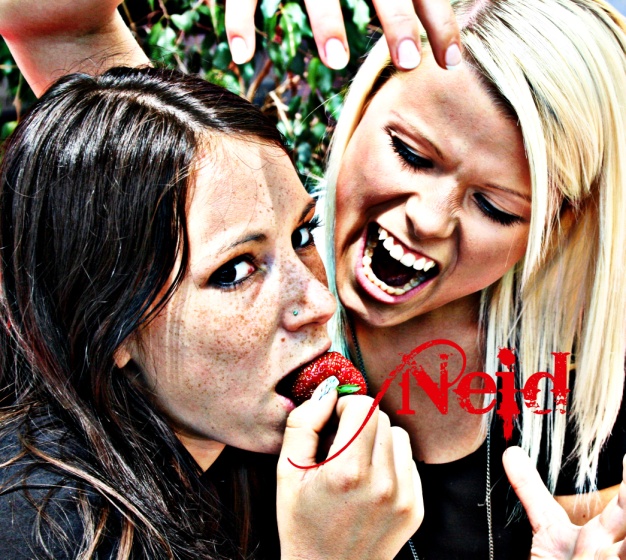 Nahrungsaufnahme
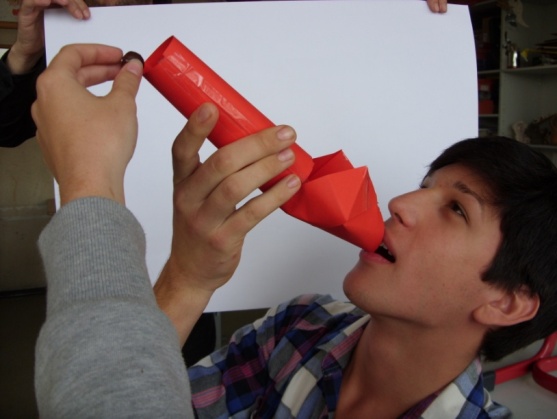 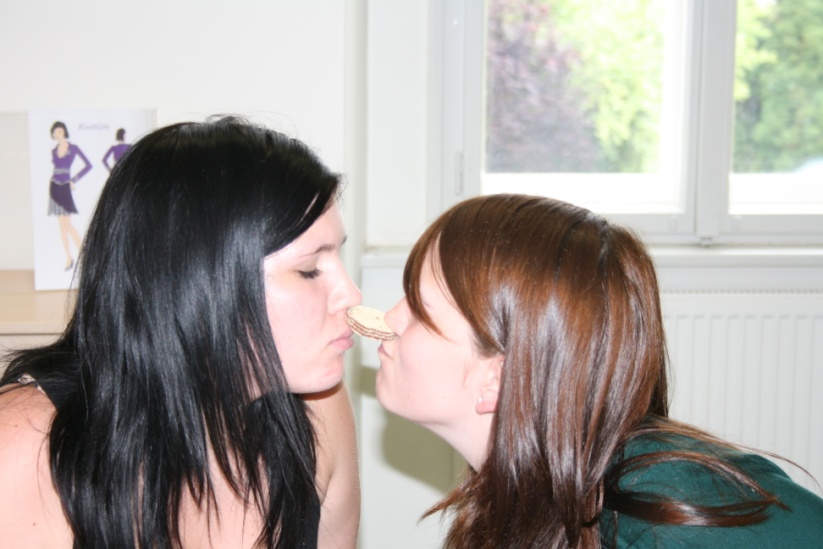 Darstellung von Nahrung
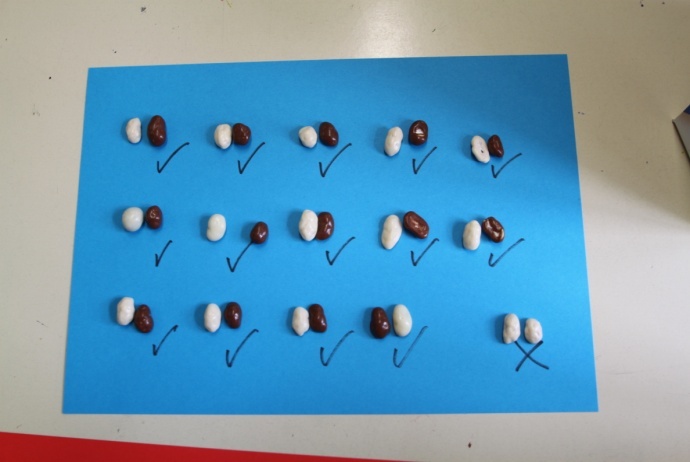 Zubereitung - Verkostung
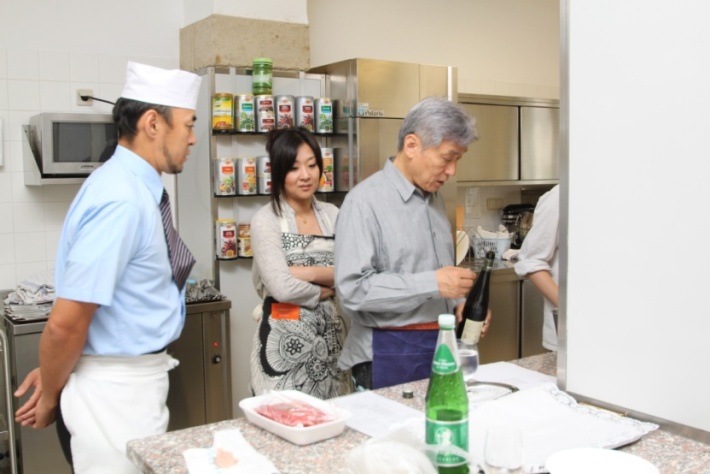 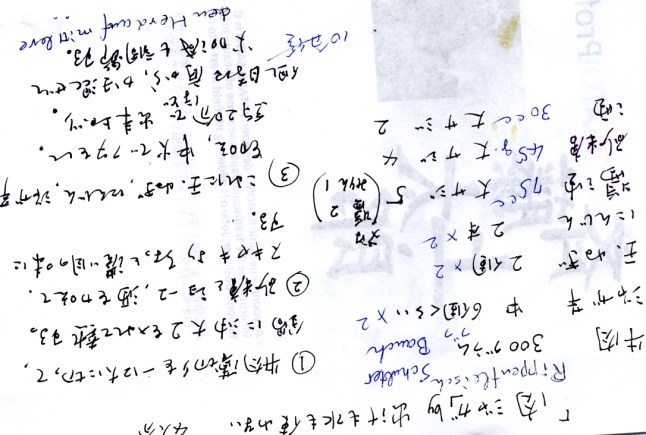 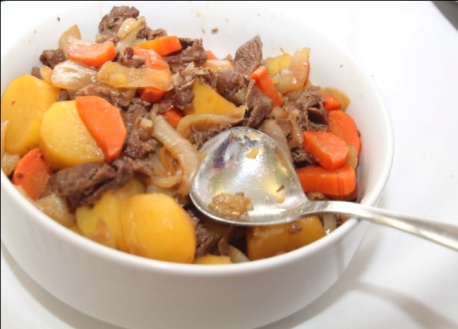 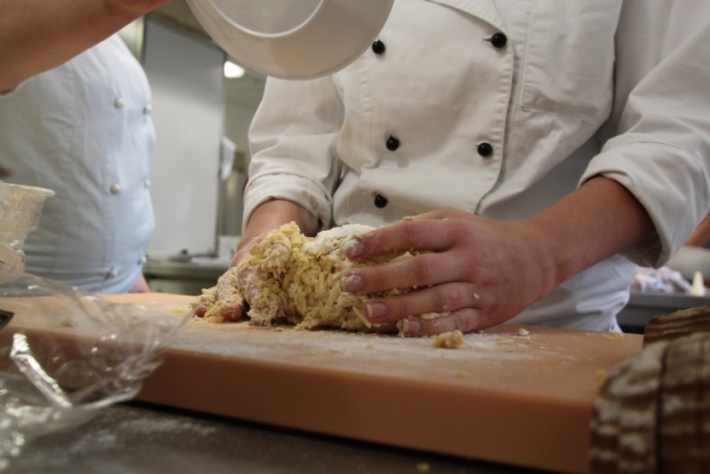 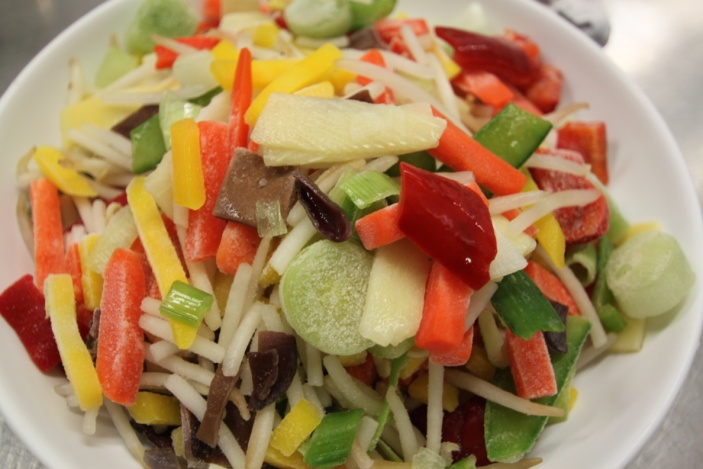 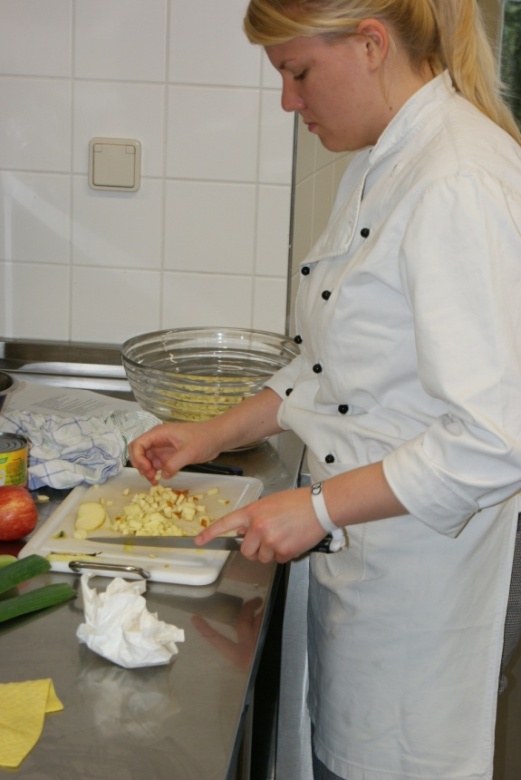 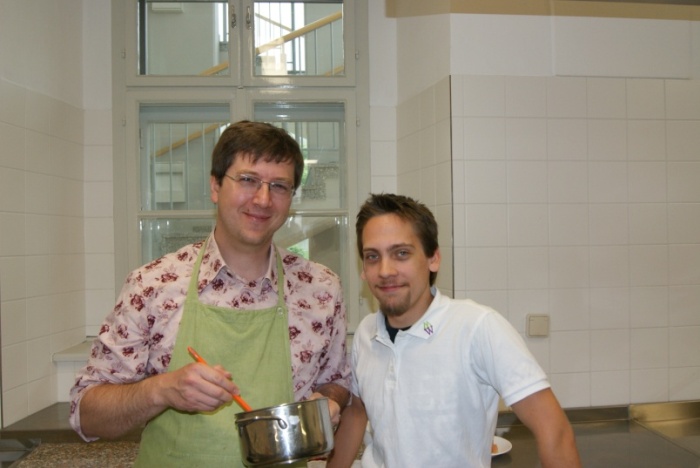 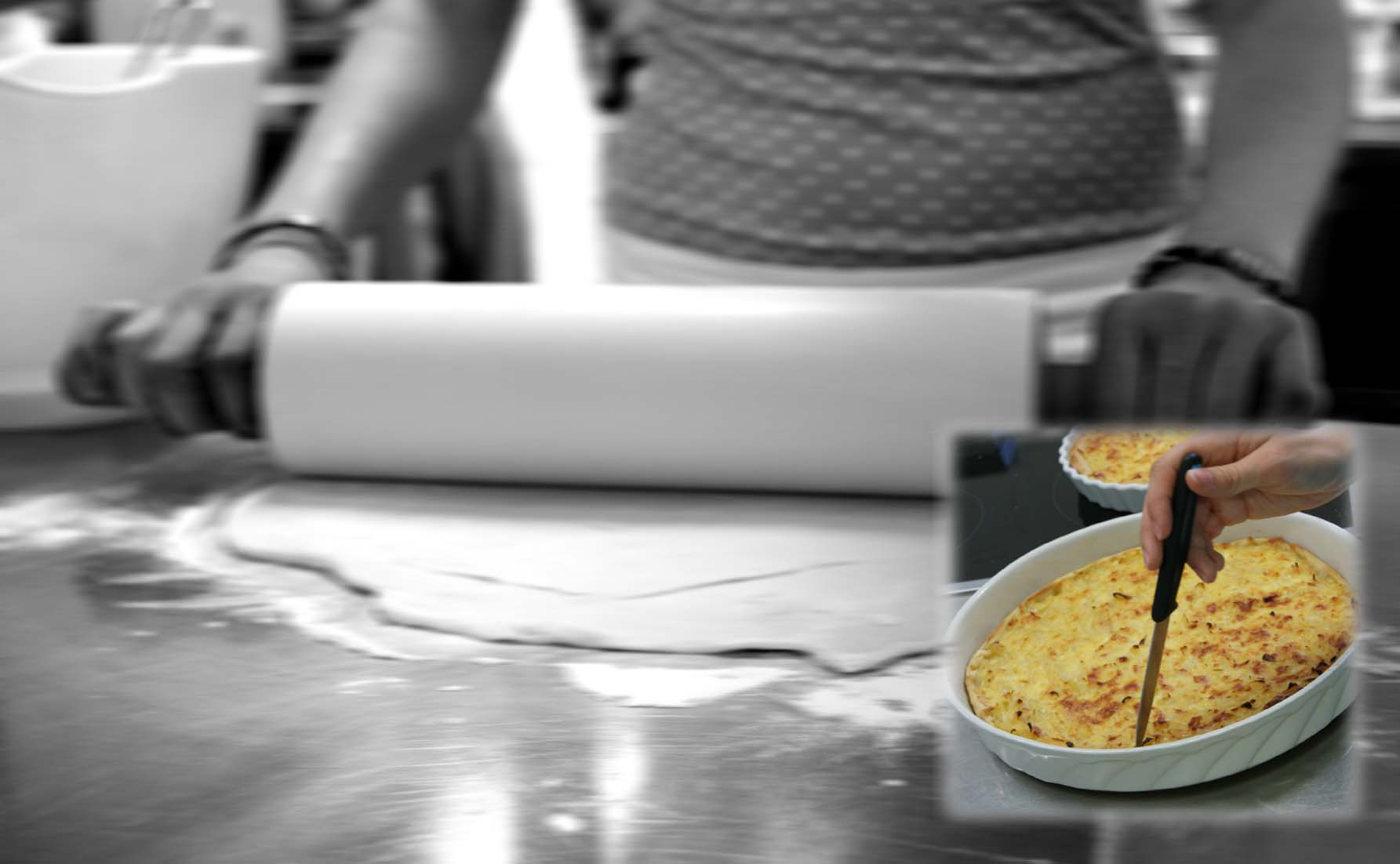 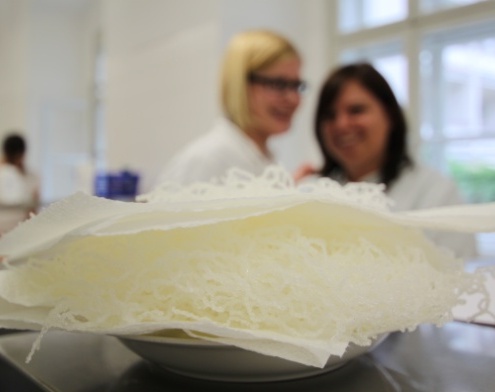 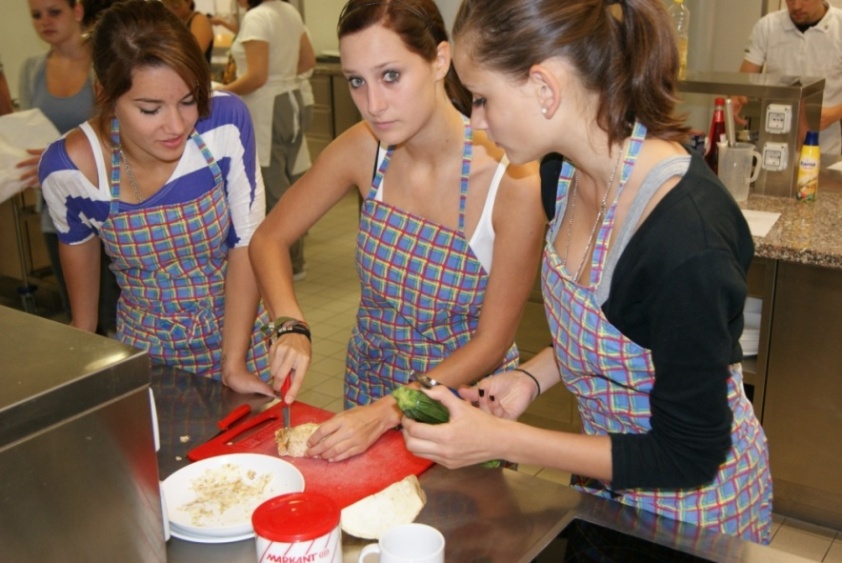 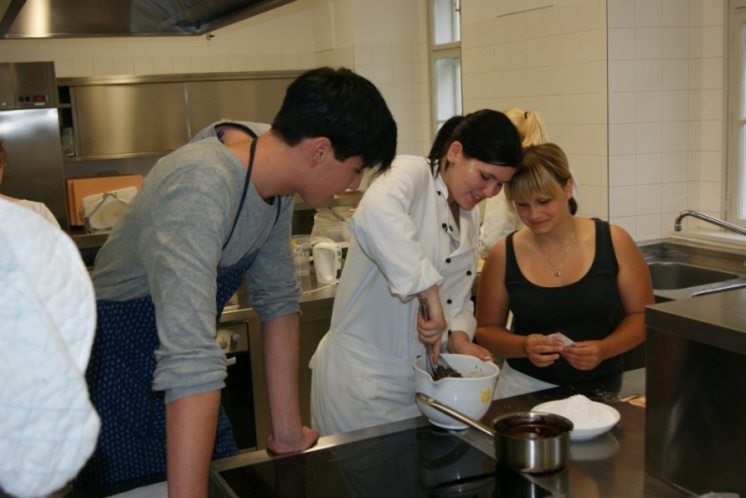 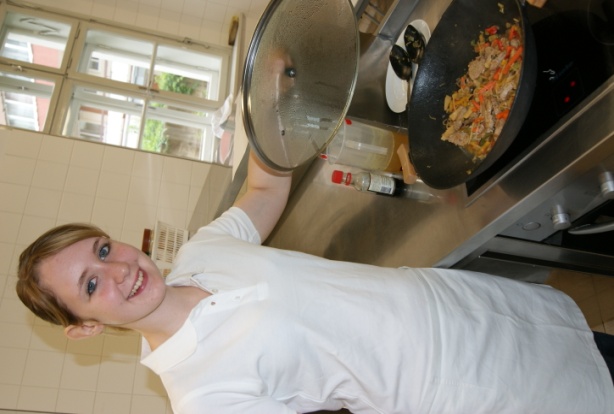 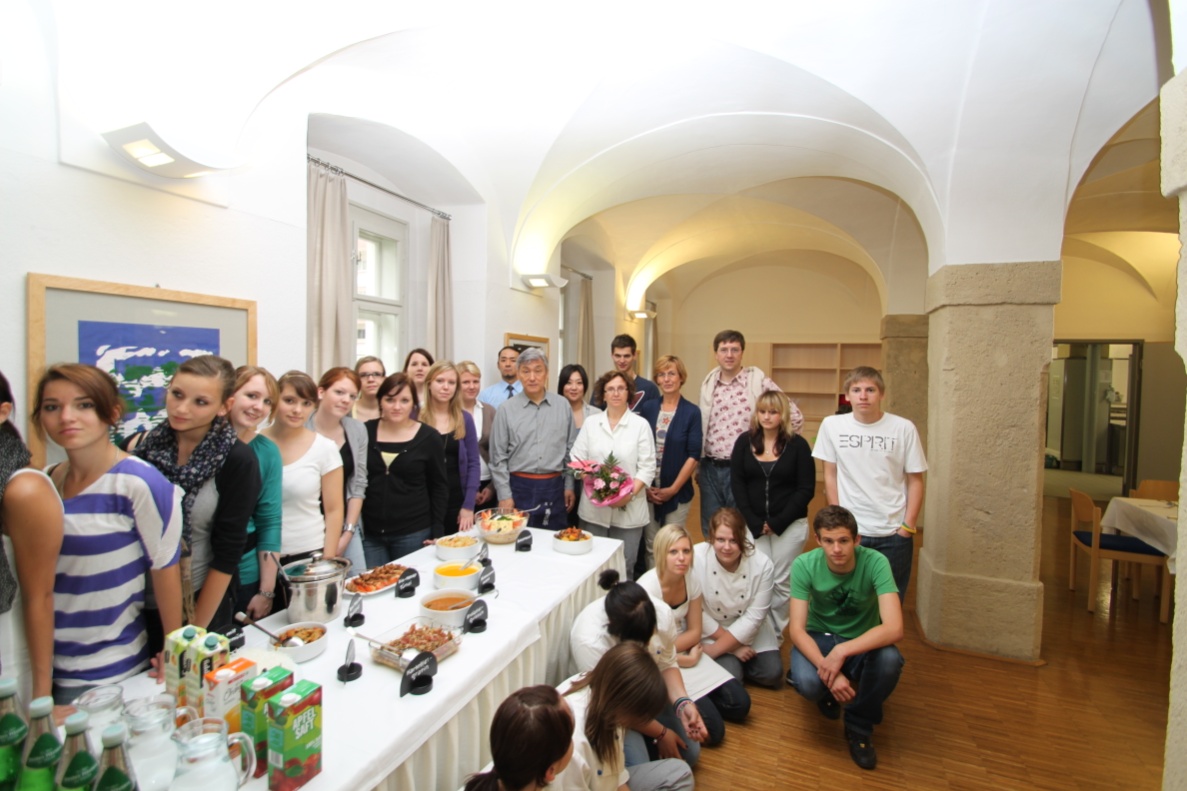 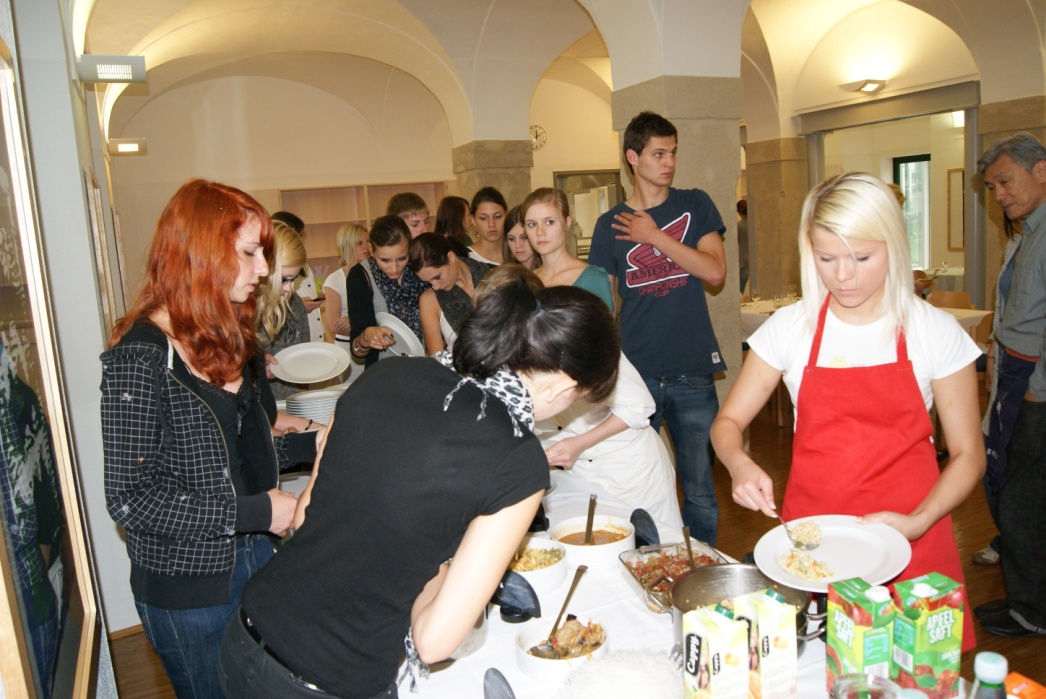 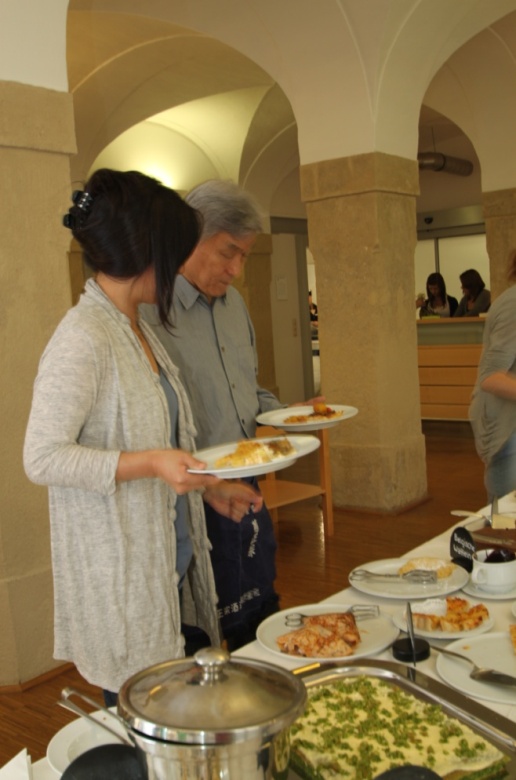 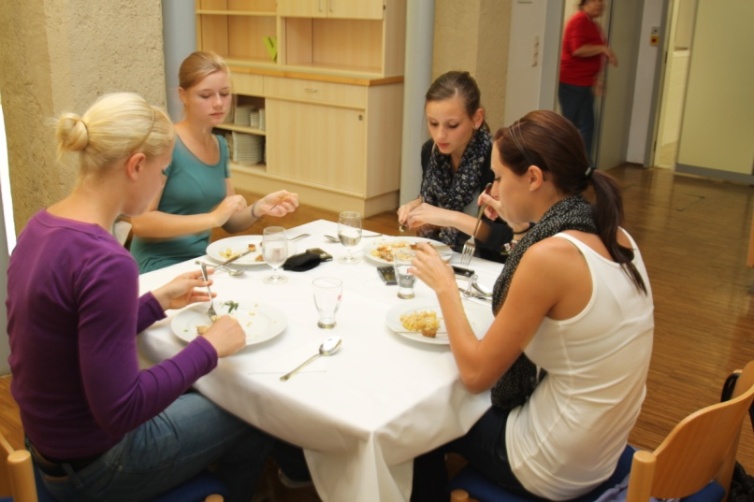 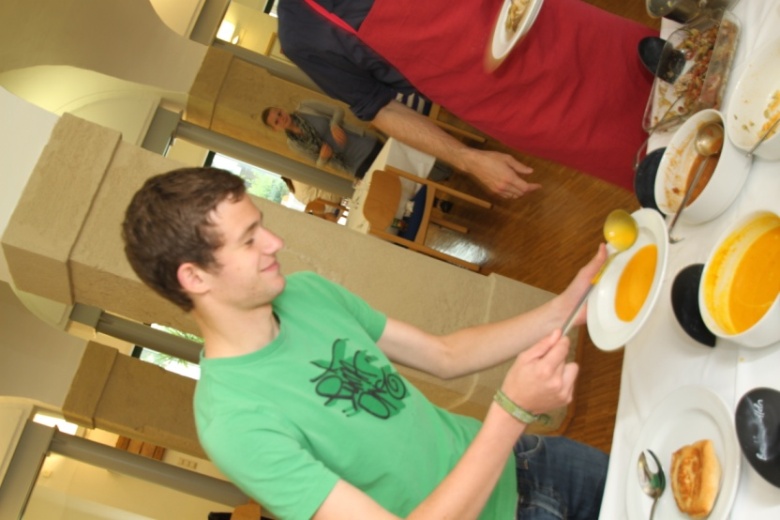 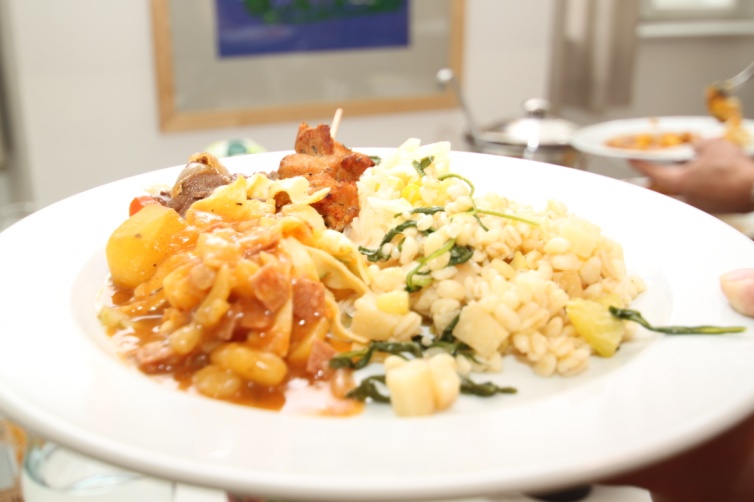 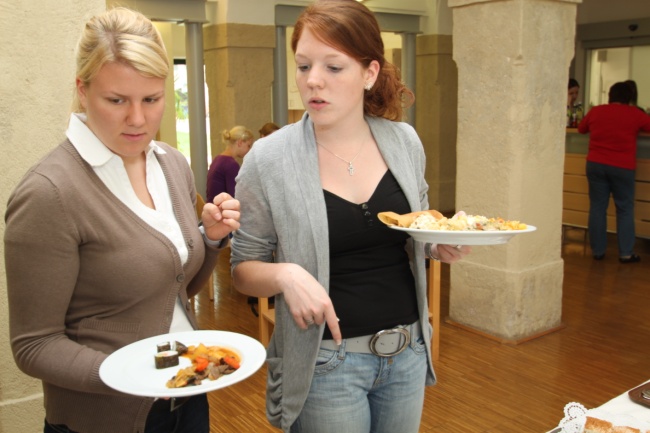 Layout
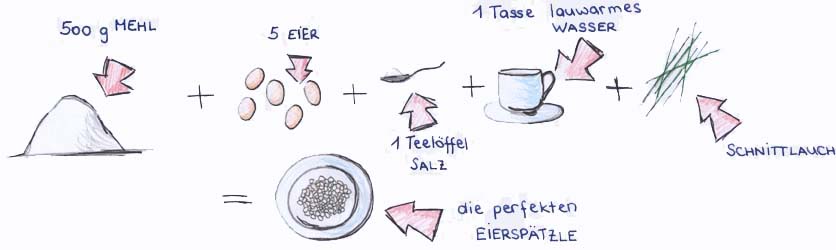 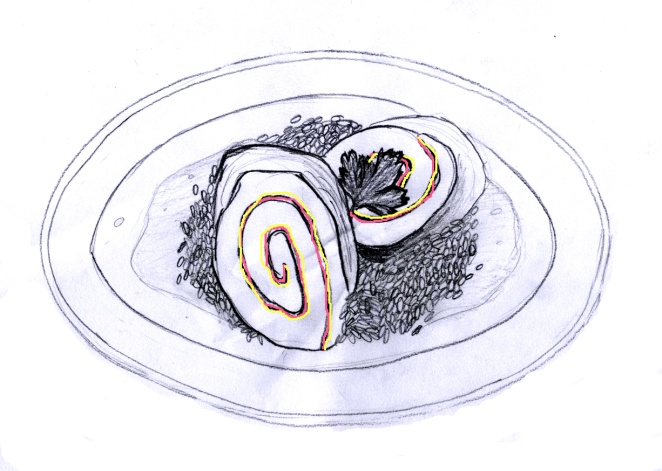 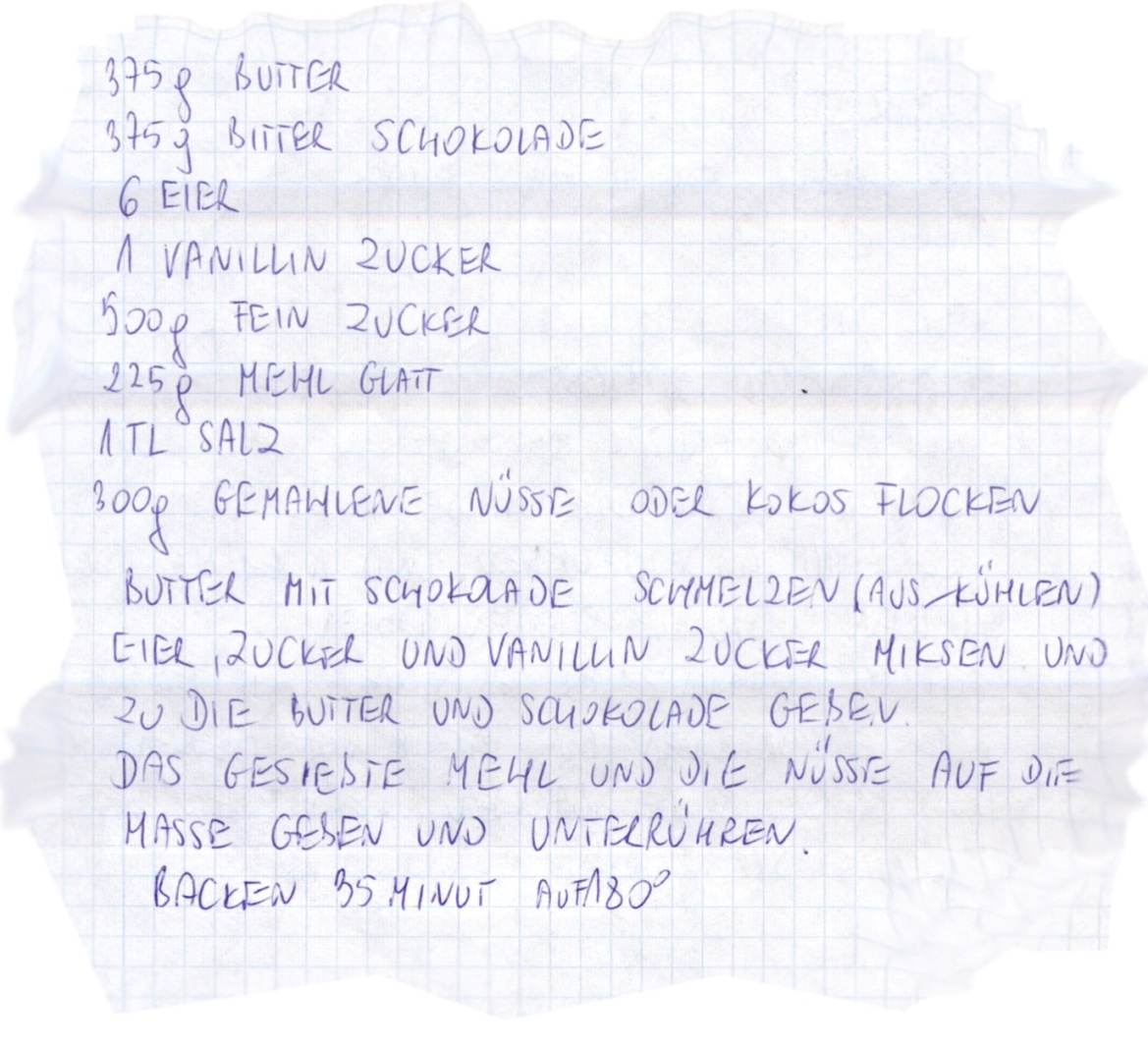 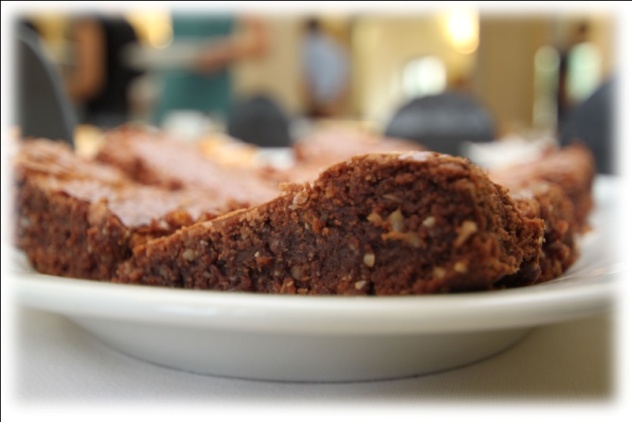 Meine Rezepte stammen von Hedwig Pierog. 
Sie stammt aus Polen ab und wohnt seit ca. 20 Jahren 
in Österreich. Sie ist eine gute Bekannte meiner Mutter 
und sie hat polnische Freunde in Kanada und eine Nachbarin, d
ie aus der ehemaligen Tschechoslowakei abstammt.